The National FAA Safety Team Presents
Topic of the Month - April
Best Glide Speed
<Audience>
<Presenter>
< >
[Speaker Notes: 2022/03-17-249(I)PP  Original Author: J. Steuernagle May 2022  POC: K.  National FAASTeam Program Manager (Operations) Office 562-888-2020

Presentation Note:  This is the title slide for Best Glide Speed

Script -  We have included a script of suggested dialog with most slides.  The script will always appear in a non-italic font.  Presenters may read the script or modify it to suit their own presentation style.  

Presentation Instructions - (stage direction and  presentation suggestions) will be preceded by a  Bold header: the instructions themselves will be in Italic fonts.  See slides 2, for an example of slides with Presentation Instructions only.

Program control instructions - will be in bold fonts and look like this:  (Click) for building information within a slide;  or this:  (Next Slide) for slide advance.

Background information - Some slides may contain background information that supports the concepts presented in the program.  Background information will always appear last and will be preceded by a bold  Background: identification.

The production team hope you and your audience will enjoy the show.   Break a leg!  

 (Next Slide)]
Welcome
Exits
Restrooms
Emergency Evacuation
Breaks 
Sponsor Acknowledgment
Set phones and pagers to silent or off
Other information
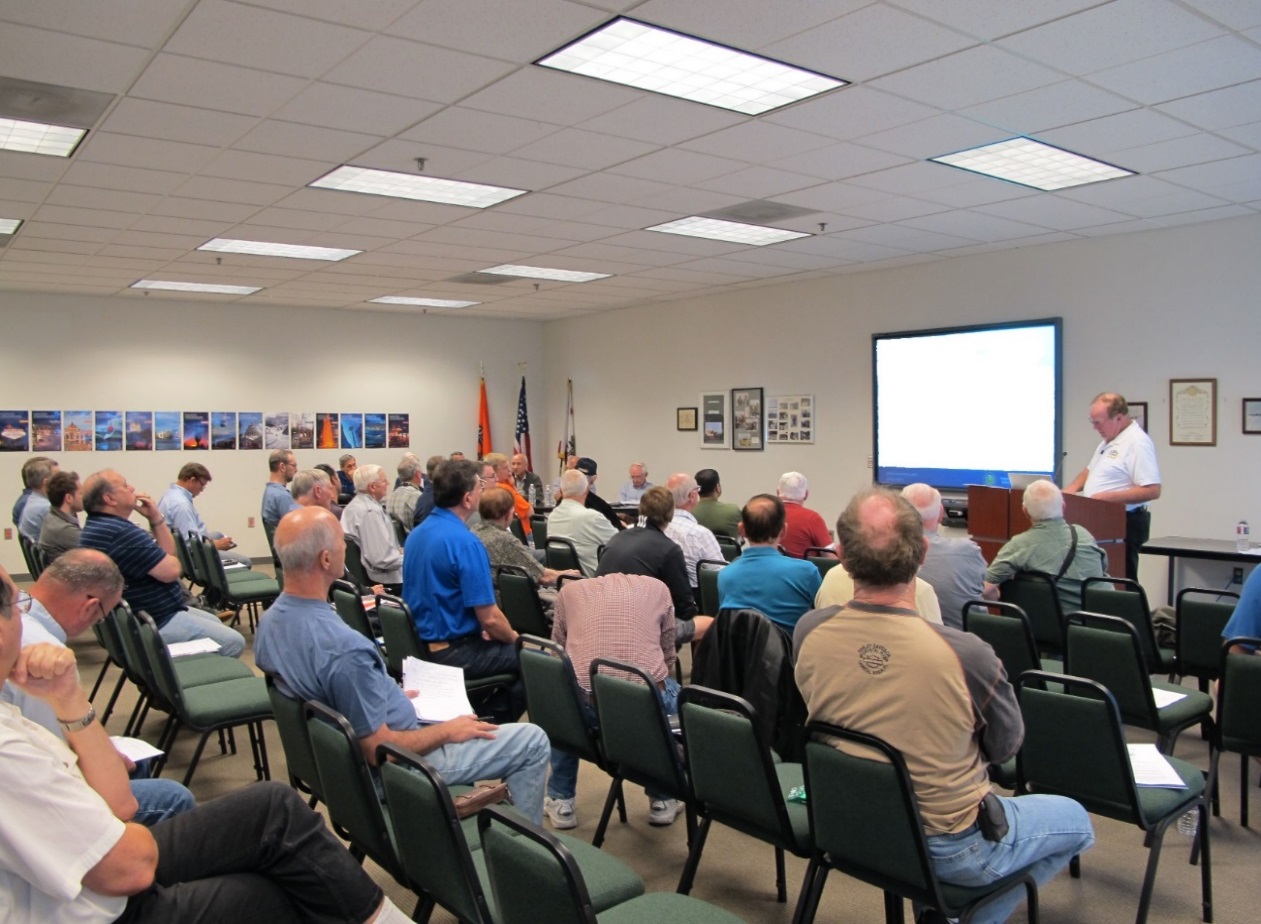 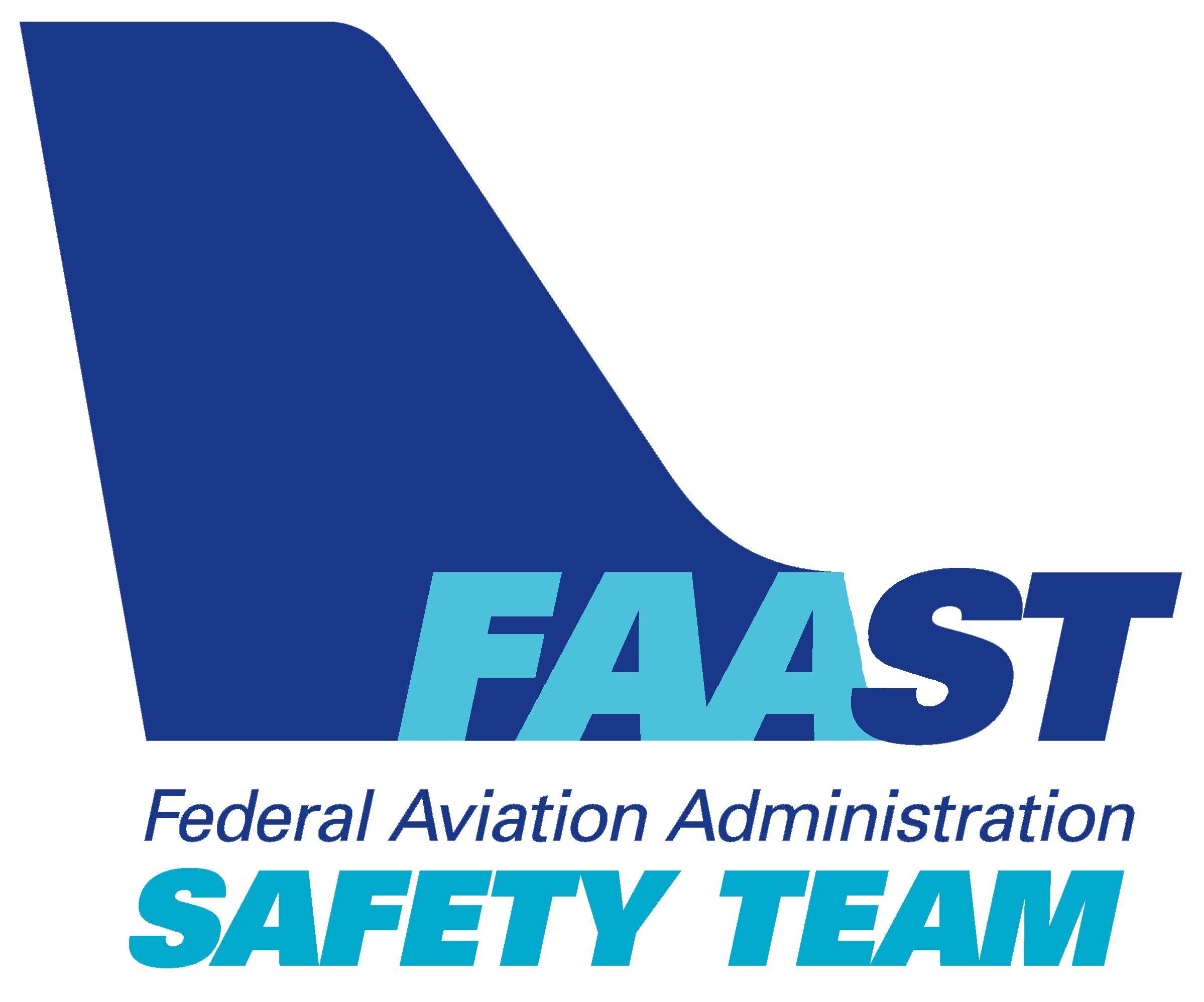 2
[Speaker Notes: Presentation Note: Here’s where you can discuss venue logistics, acknowledge sponsors, and deliver other information you want your audience to know in the beginning.  

You can add slides after this one to fit your situation. 

(Next Slide)]
Overview
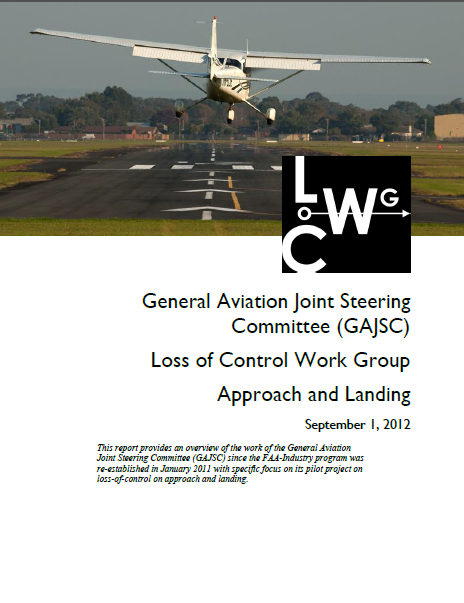 GAJSC * Recommendations
Determining best glide speed (s)
Power off Approaches & Landings
Tips & Tricks
*GAJSC – General Aviation Joint Steering Committee
3
[Speaker Notes: In this presentation we’ll address recommendations from the General Aviation Joint Steering Committee – a government / industry group that analyzes GA accidents and incidents.  Recently the Committee studied system and component failure accidents and they determined that a significant number of fatal accidents result from unsuccessful forced landing attempts. The Committee feels that improved  pilot knowledge of and proficiency in flying at best glide speed and configuration will increase the chances of a successful forced landing.

Presentation Note: If you’ll be discussing additional items, add them to this list 

(Next Slide)]
What is best glide speed?
Speed to fly for greatest distance
Speed to fly for greatest time
They’re the same thing
The longer you fly the further you go.
It depends
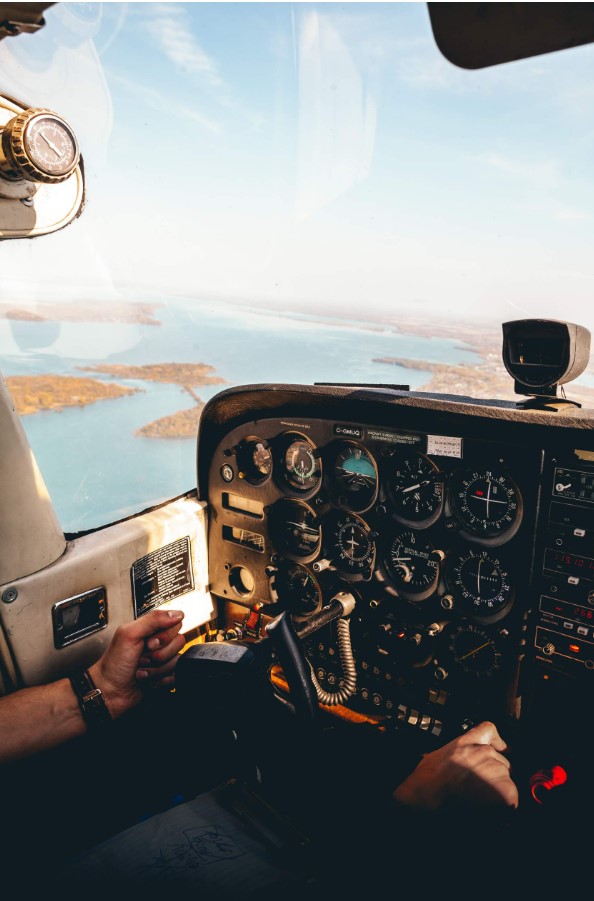 4
[Speaker Notes: So what is best glide speed anyway?  (Click)  

Is it the speed that will get you the greatest distance? (Click)  

Or the speed that will get you the longest time in the air? (Click)  

Are they the same thing – the longer you fly the further you go.

Presentation Note:  Ask the audience to comment then  (Click)  

Well as so often is the case best glide speed depends on what you’re trying to do.  Let’s look at some alternatives. 

(Next Slide)]
Distance
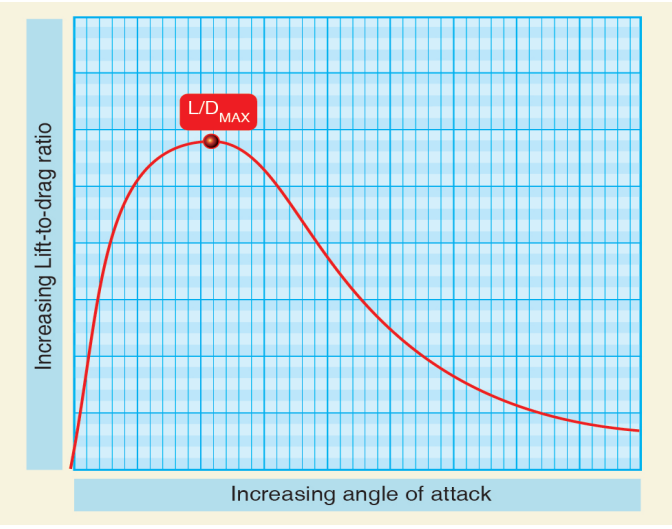 Best Glide Speed
Maximum Lift over Drag Ratio
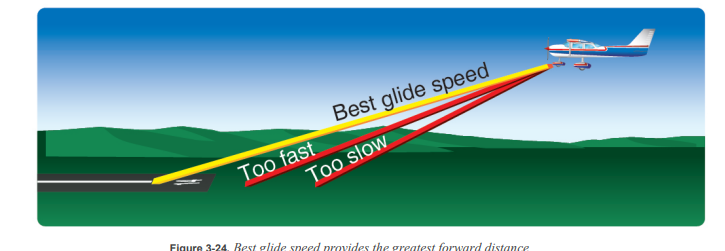 5
[Speaker Notes: If distance is what you want, you’ll need a speed and configuration that will get you the most distance forward for each increment of altitude lost.  The best glide airspeed is one at which the airplane travels the greatest forward distance for a given loss of altitude.  This Best Glide Airspeed occurs at the highest lift to drag ratio.  Flying either faster or slower than the best glide speed will result in less distance traveled over the ground.

(Next Slide)]
Distance
Maximum range speed
Greatest distance covered for altitude lost
Often referred to as best glide speed
Roughly half way between Vx & Vy
Speed Increases with weight
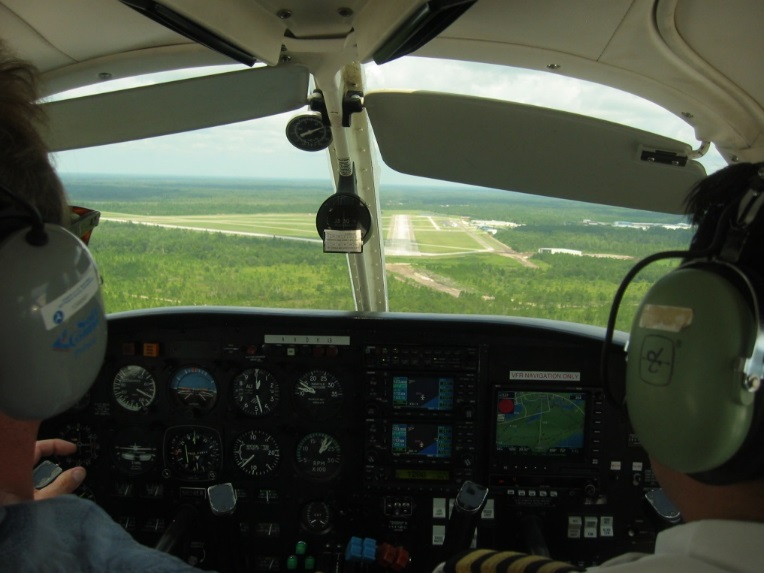 6
[Speaker Notes: For most most airplanes the Best Glide Speed is roughly half way between Vx and Vy.  The speed will increase with weight so most manufacturers will establish the best glide speed at gross weight for the aircraft.  That means your best glide speed will be a little lower for lower aircraft weights.  

Not all manufacturers publish a best glide speed but here’s a chart with examples from some who do.

(Next Slide)]
Time
Minimum sink speed
Lowest rate of descent
Slightly slower than maximum range speed
Rarely cited in POH
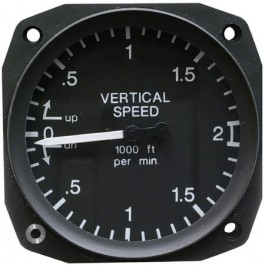 7
[Speaker Notes: Maybe you’re not as concerned with how far you’ll glide.  You might want to stay in the air as long as possible to either fix the problem or to communicate your intentions and prepare for a forced landing.  In this case you’d want to know the minimum sink speed.  This speed is rarely found in POHs but it will be a little slower than maximum range speed.

(Next Slide)]
What about my airplane?
Experiment with your CFI
Best glide speed and attitude.  Note sink rate.
Minimum sink speed and attitude.  Note sink rate.
Power off approaches and landings
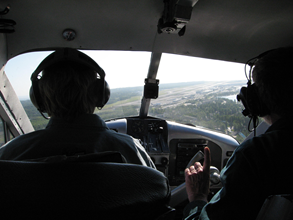 8
[Speaker Notes: If you’re wondering about the airplane you fly, you can do some experiments on a dual flight with your CFI.  Start at Vy or manufacturer’s recommended best glide speed with power off – you did remember the carb heat didn’t you? – and note speed vs sink rate as you adjust pitch to reduce airspeed.  For the most useful results, you should do this as close to typical mission weight as possible.  Remember optimal glide speeds will be slower as aircraft weight decreases.  

It’ll be easy to identify minimum sink speed.  It’s the speed to fly for the lowest rate of descent.  Maximum Glide Range speed will be a little higher than minimum sink.  Here you’re looking for the highest speed forward for the lowest rate of descent.  

Once you’ve identified minimum sink and maximum range glide speeds you’ve got a couple of good numbers to use for the future.  The next big challenges are to know your height above the terrain and to glide the airplane to a point from which you can make a successful forced landing.  Power off approaches and landings are the best ways to train for the main event.  

(Next Slide)]
Forced landing tips & tricks
Know how far you can glide
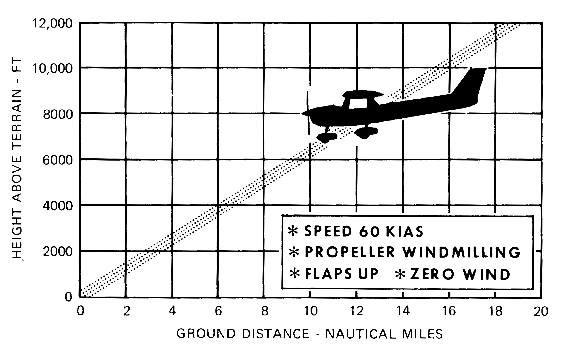 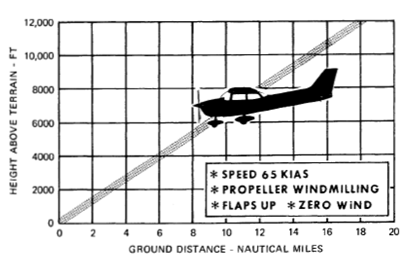 1.5 NM per 1,000 Ft. AGL
9
[Speaker Notes: How many miles you can glide per 1,000 feet of altitude is a very useful thing to know.  A rule of thumb for Cessna 152s and 172s is 1.5 nautical miles per 1,000 feet of altitude AGL.  Remember this is altitude above ground level – not sea level. 

Experiment to see how far you can glide in your airplane.

(Next Slide)]
Forced landing tips & tricks
Frequent practice 	
At typical mission weights
Flaps up approach to between 1st & 2nd third of runway or landing area.
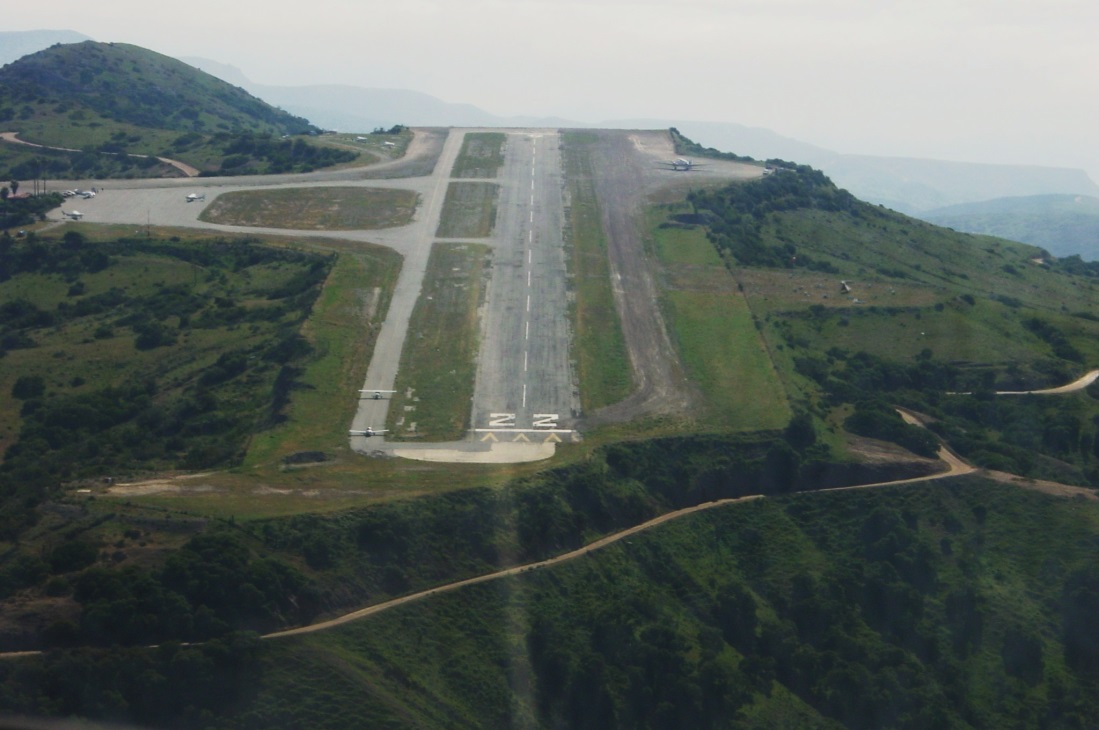 10
[Speaker Notes: Frequent forced landing practice at typical mission weights as an excellent way to maintain proficiency and peace of mind.  Forced landing skills diminish rapidly over time but with practice, you’ll be able to consistently land on your chosen touchdown spot regardless of wind.  (Click)

Some pilots choose a spot between the 1st and 2nd third of the available landing area for an initial aim point.  

(Next Slide)]
Forced landing tips & tricks
Frequent practice 	
At typical mission weights
Flaps up approach to between 1st & 2nd third of runway or landing area.
Add flaps and/or slip to move aim point closer to approach end of the runway
Better to land long & leave runway at slower speed than to stall or land short of the runway.
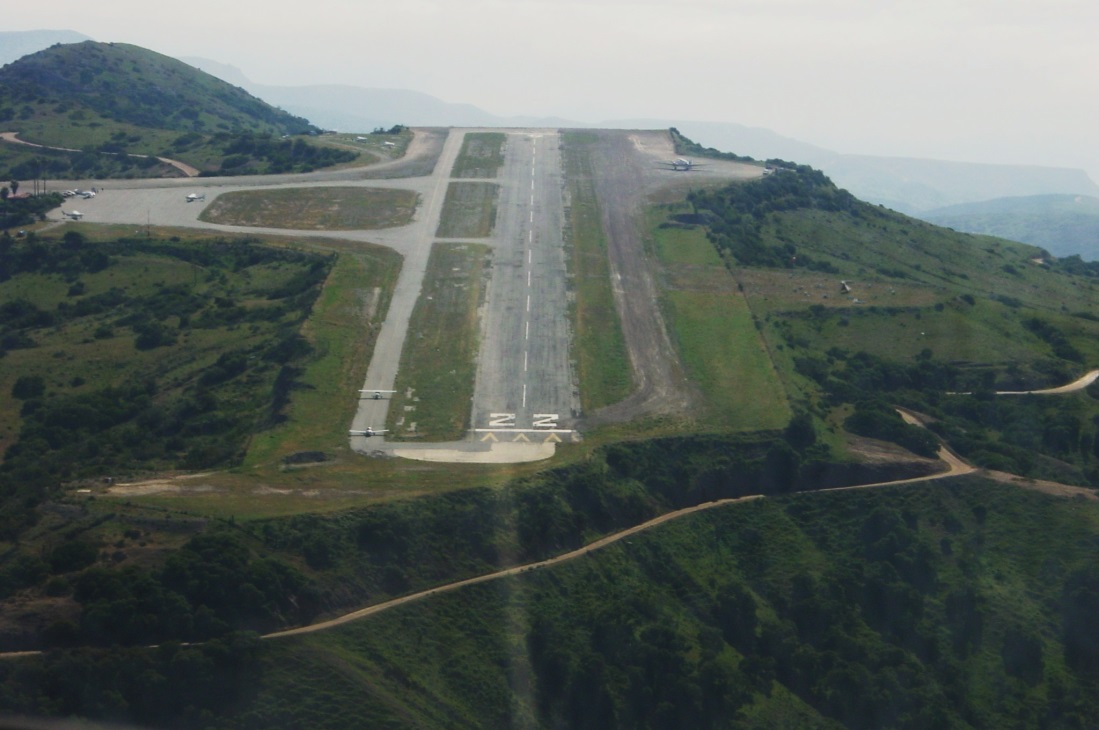 11
[Speaker Notes: As they see they can make that initial spot, they’ll add flaps and perhaps slip the airplane to move the aiming spot to the 1st third of the landing area.  This is done to reduce the chance of landing short or a final approach stall while trying to stretch the glide to the runway.

Even if the landing is so long it results in an overrun, it’s usually better to land long & leave the runway at a slower speed than to stall or land short of the runway.  

(Next Slide)

Background:  Some attendees will recognize the Catalina, CA airport shown here.  Catalina sits on top of a mountain with no overrun opportunities on either end of the single runway.  This is one place where you absolutely must get it right the first time.  There are no viable options if you can’t go around.]
Forced landing tips & tricks
Practice no power approaches & landings
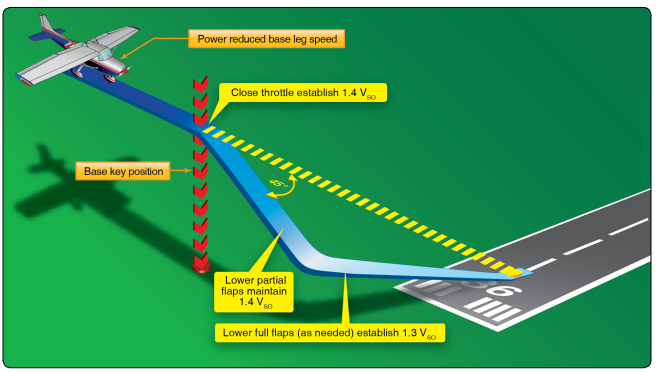 12
[Speaker Notes: Altitude estimation and speed control are very important when gliding close to the ground.  The 90º power-off approach is seen here. Note that in this and all other gliding approaches, we want to reach a key position on base from which we know we can make a successful landing.  Until the key position is reached we’ll keep the airplane configured for best glide.  After we pass the key position, we’ll add flaps and gear to configure the airplane for landing and fly the final approach at not less than 1.3 times the stalling speed in landing configuration.  (1.3 Vso)

(Next Slide)]
180-degree Approach
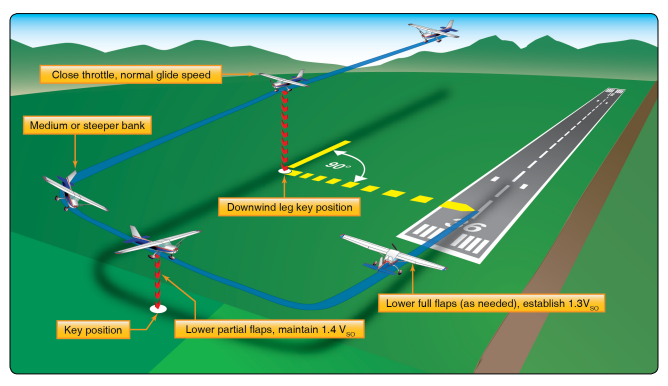 13
[Speaker Notes: In the 180º power-off approach, the throttle is closed on downwind abeam the intended touchdown point.  As in the 90º degree power-off approach we’ll fly at best glide speed and configuration until we reach the key position.  After that we’ll configure the airplane for landing.  Note that there are two key positions for this approach. The first occurs on downwind opposite the targeted touchdown point.  The second key position occurs on base leg at the same place as it would in a 90º approach.

(Next Slide)]
360-degree Overhead Approach
14
[Speaker Notes: The 360º Overhead Approach calls for even more judgment and skill.  Here, we close the throttle while over or slightly adjacent to the intended landing point and glide a complete albeit shorter pattern to a landing.   This maneuver is usually started at 2,000 feet over the runway.  As with the 180º approach there are 2 key positions.  The first is abeam the selected touchdown point.  The second is on base when in position to land.

(Next Slide)]
Overhead Spiral Approach
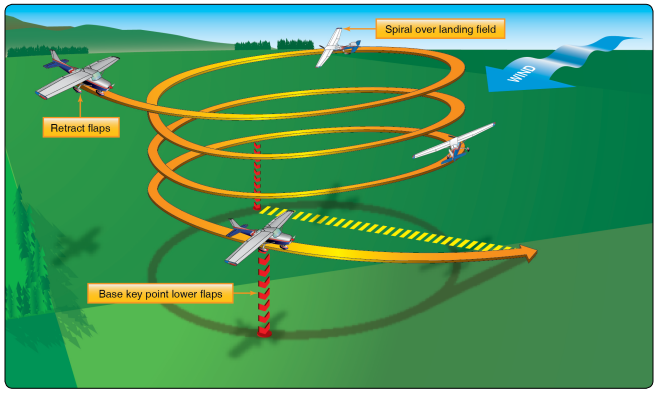 15
[Speaker Notes: Finally we have the Overhead Spiral Approach.  This technique is used to descend from cruise altitude over a selected forced landing area or runway.  Best glide speed and configuration should be maintained until the base leg key point is reached where the airplane is configured for landing at not less than 1.3 Vso.

(Next Slide)]
Want to learn more?
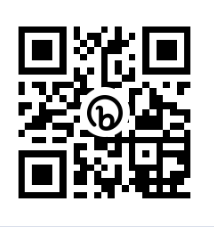 Airplane Flying Handbook
https://bit.ly/3wO1wMu   

FAASTeam WINGS Pilot Proficiency Program                
http://faasafety.gov/WINGS
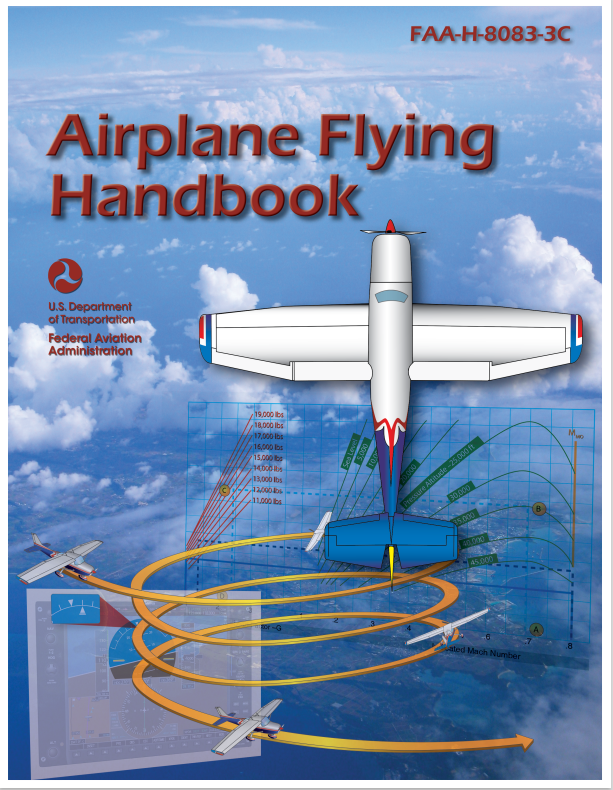 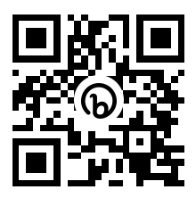 16
[Speaker Notes: Want to learn more?

Check out the Airplane Flying Handbook – available at the web address shown.

Want to learn even more?  Participate in the FAASTeam WINGS Proficiency Program.  It’s a great way to get expert coaching that will keep you at the top of your flying game.

Presentation note:  You can take questions while audience is copying information from this slide.  Then advance to:

(Next Slide)]
Questions?
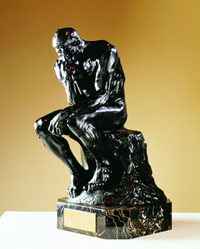 17
[Speaker Notes: Presentation Note:   You may wish to provide your contact information and main FSDO phone number here.  Modify with 
Your information or leave blank.   

(Next Slide)]
Proficiency and Peace of Mind
Fly regularly with your CFI
Perfect Practice
Document in WINGS
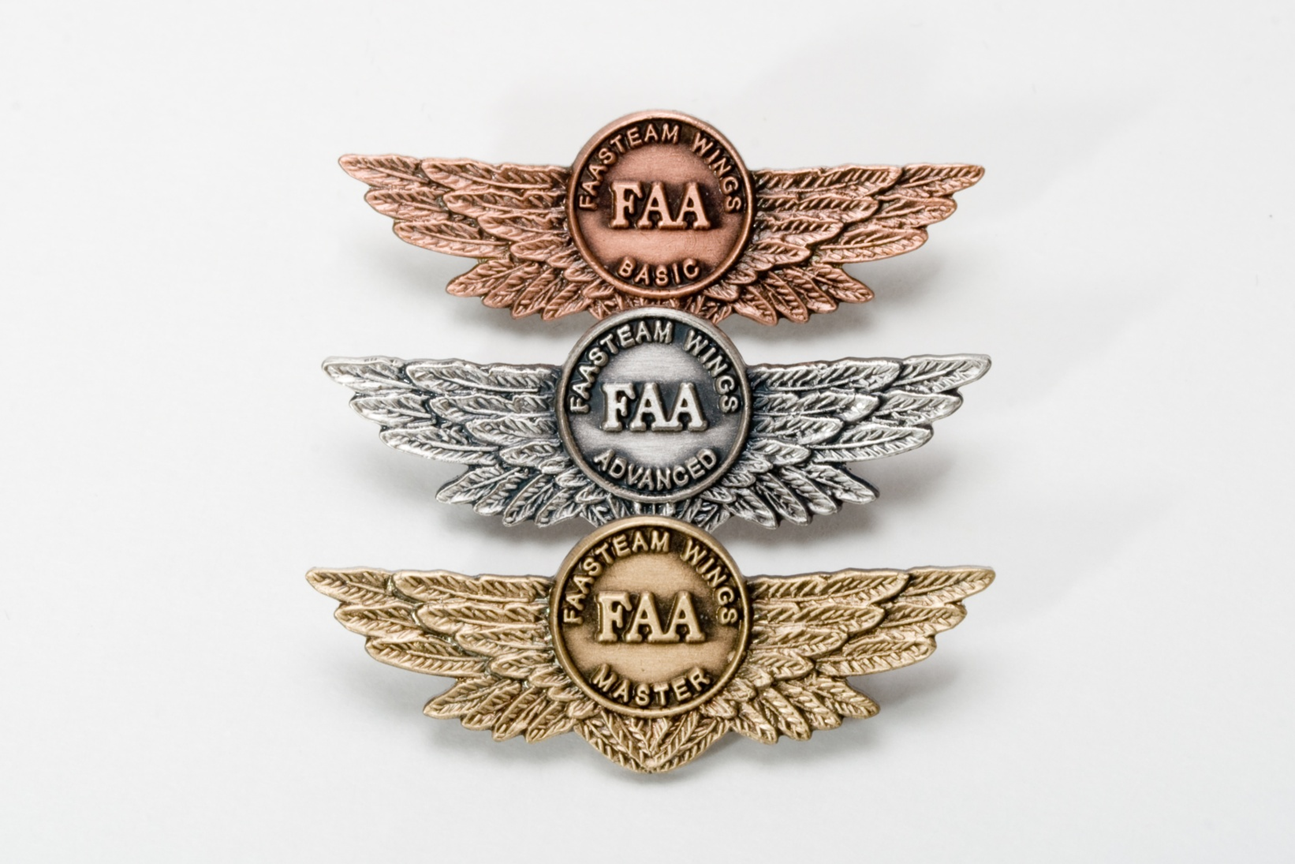 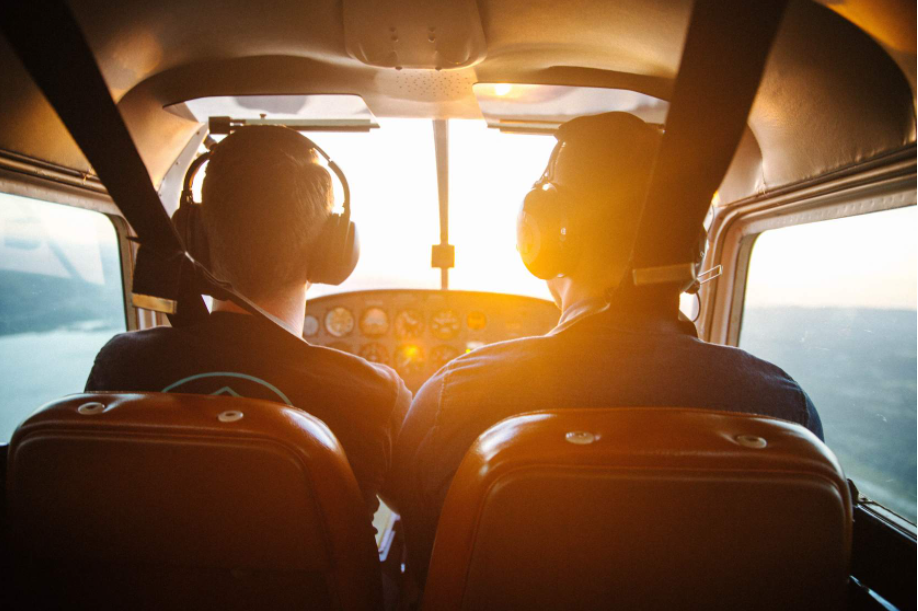 18
[Speaker Notes: There’s nothing like the feeling you get when you know you’re playing your A game and in order to do that you need a good coach  (Click) 

So fly regularly with a CFI who will challenge you to review what you know, explore new horizons, and to always do your best.  Of course you’llhave to dedicate time and money to your proficiency program but it’s well worth it for the peace of mind that comes with confidence.  (Click) 

Vince Lombardi, the famous football coach said, “Practice does not make perfect.  Only perfect practice makes perfect.”  For pilots that meansflying with precision.  On course, on altitude, on speed all the time. (Click) 

And be sure to document your achievement in the Wings Proficiency Program.  It’s a great way to stay on top of your game and keep you flight review current.

(Next Slide)]
http://www.mywingsinitiative.org/
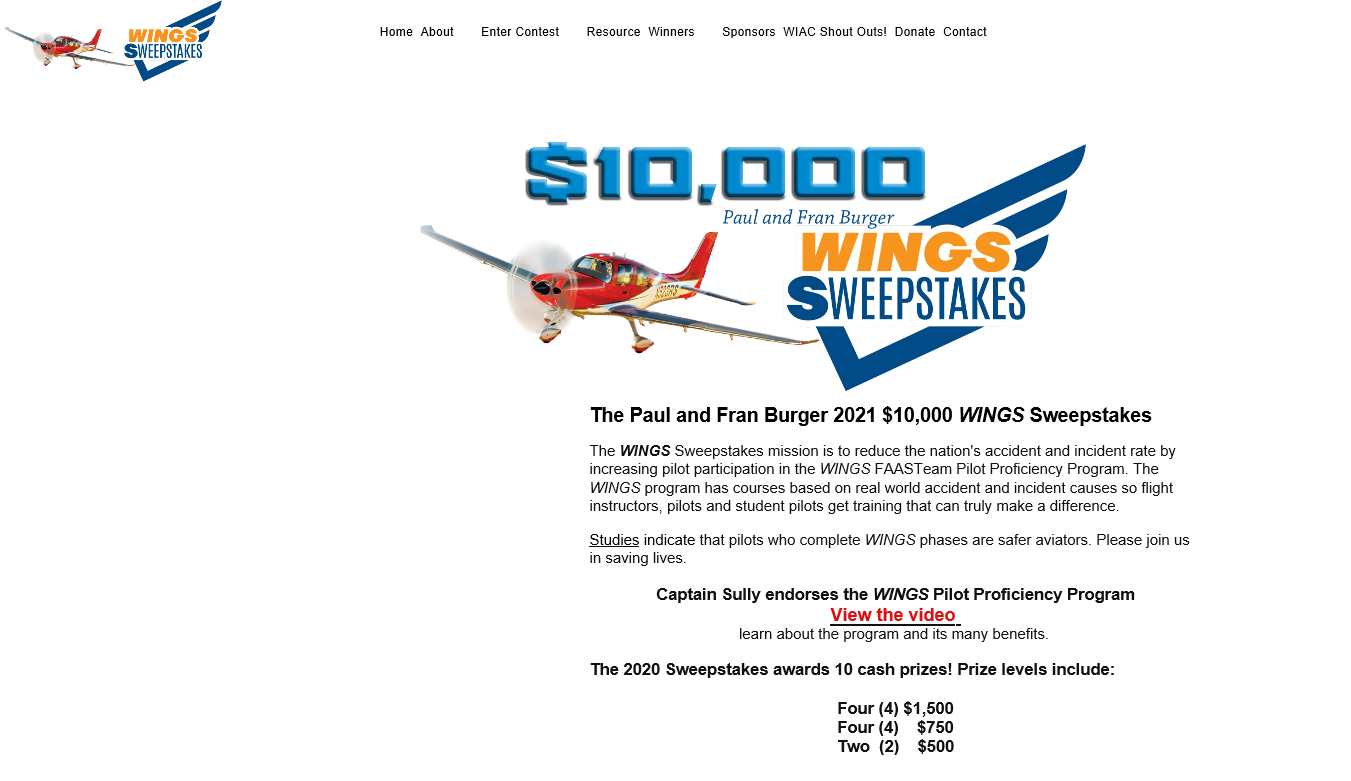 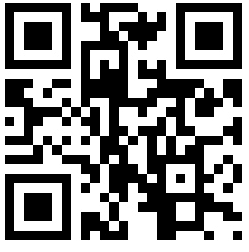 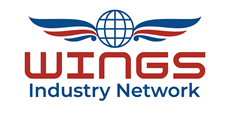 [Speaker Notes: Every time you complete a WINGS Phase you’re eligible to win cash in the WINGS Sweepstakes. 

The sweepstakes is generously funded by Paul Burger, a long time advocate for general aviation safety and a retired aviator who believes participation in this program saves lives. VISIT WWW.MYWINGSINITATIVE.ORG to learn more and enter the sweepstakes. 

Just navigate to http://www.mywingsinitiative.org or scan the QR code for details.  By the way, Instructors can also enter the sweepstakes.  But there are even better reasons to participate in WINGS.

(Next Slide)]
Safety Management Systems (SMS)Coming to General Aviation
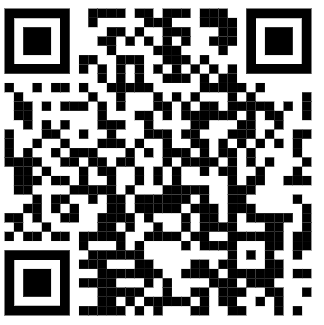 https://www.faa.gov/about/initiatives/gasafetyoutreach
[Speaker Notes: Safety Management Systems are a set of policies and processes that can increase the safety and efficiency of any flight operation.  And FAA is bringing SMS to General Aviation.  You may have heard of SMS but thought it was only for large organizations but actually SMS can be scaled to fit any operation large or small.

There are 4 major components to a Safety Management System (Click)

Safety Policy – a documented commitment to safety that runs from the head of an organization to its newest member. (Click)

Safety Risk Management – a process that identifies hazards within an operation, determines to what extent an identified hazard may impact flight safety, and controls the risk of occurrence to an acceptable level. (Click)

Safety Assurance – By collecting and analyzing information derived from safety performance data Safety Assurance ensures the performance and effectiveness of Safety Risk Controls. (Click)

Safety Promotion communicates safety information and commitment throughout the organization. (Click)

You can find more information about Safety Management Systems at the URL on the Screen.

(Next Slide)]
Thank you for attending
You are vital members of our GA safety community
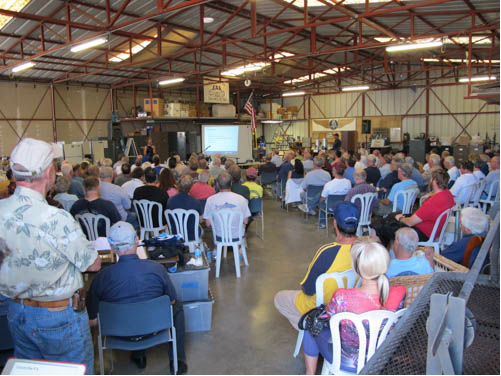 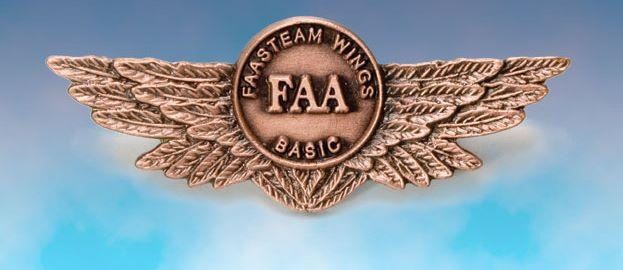 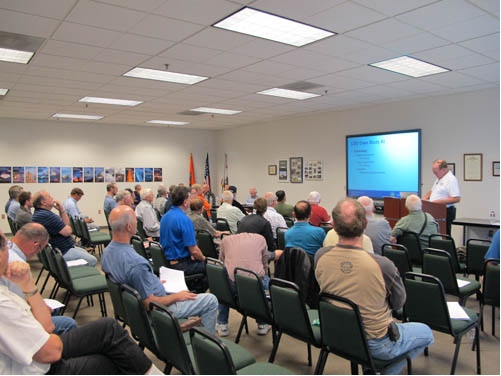 21
[Speaker Notes: Your presence here shows that you are vital members of our General Aviation Safety Community.  The high standards you keep and the examples you set are a great credit to you and to GA.

Thank you for attending.

(Next Slide)]
The National FAA Safety Team Presents
Topic of the MonthMay	
Best Glide Speed
<Audience>
<Presenter>
< >
[Speaker Notes: (The End)]